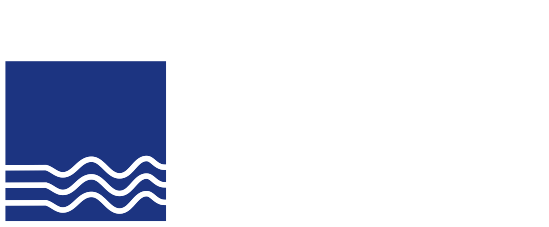 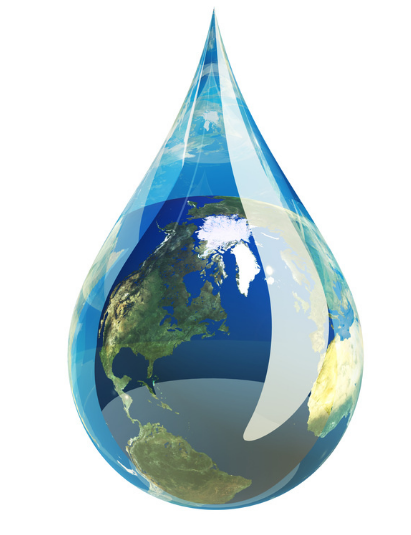 SEGUIMIENTO PAI 2017Oficina Asesora de Planeación y TICCorte Septiembre 30 de 2017
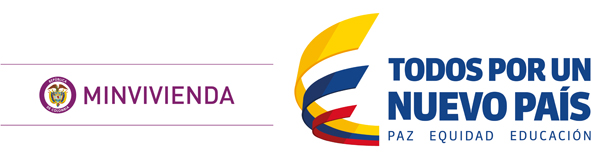 RESULTADO PAI – CRACorte 30 de septiembre 2017
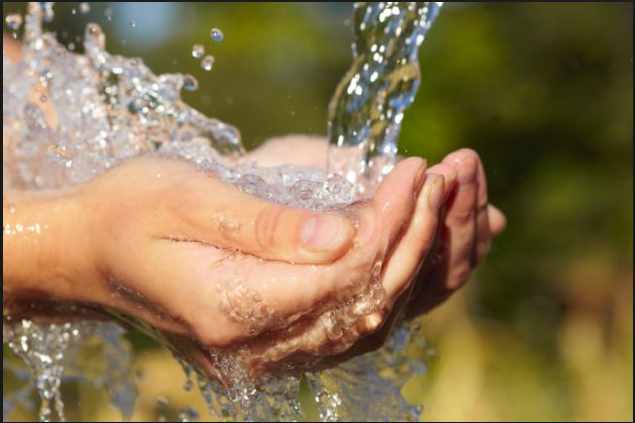 *Ejecución presupuestal SIIF a 30 de septiembre
RESULTADO PAI 2017a 30 de septiembre
Avance de gestión: 100%
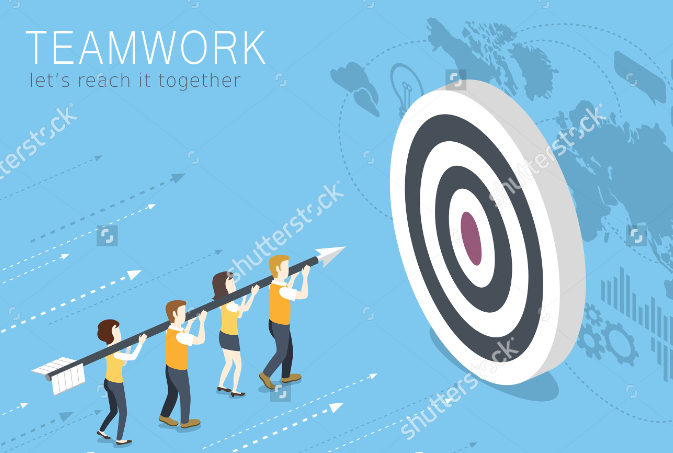 RESULTADO PAI 2017a 30 de septiembre
Avance físico: 100%
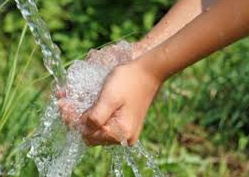 AVANCE PAI 2017a 30 de septiembre
PAI 2017
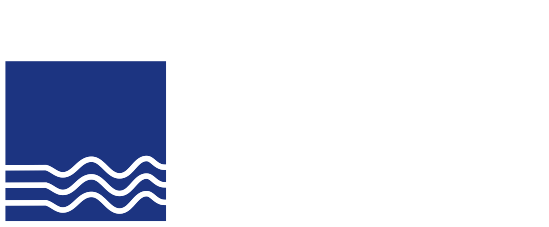 SEGUIMIENTO EJECUCIÓN PRESUPUESTAL 2017Oficina Asesora de Planeación y TICCorte septiembre 30 de 2017
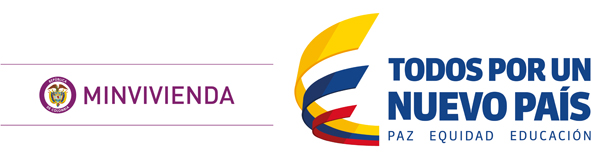 EJECUCIÓN PRESUPUESTALCorte a 30 de Septiembre de 2017
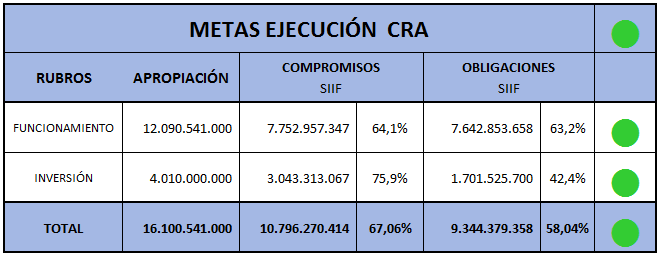 EJECUCIÓN PRESUPUESTALCorte a 30 de Septiembre de 2017
FUNCIONAMIENTO
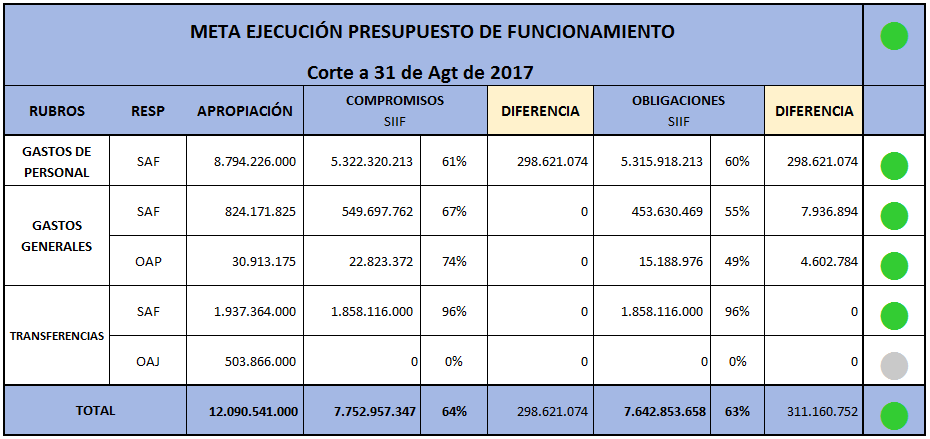 EJECUCIÓN PRESUPUESTALCorte a 30 de Septiembre de 2017
INVERSIÓN
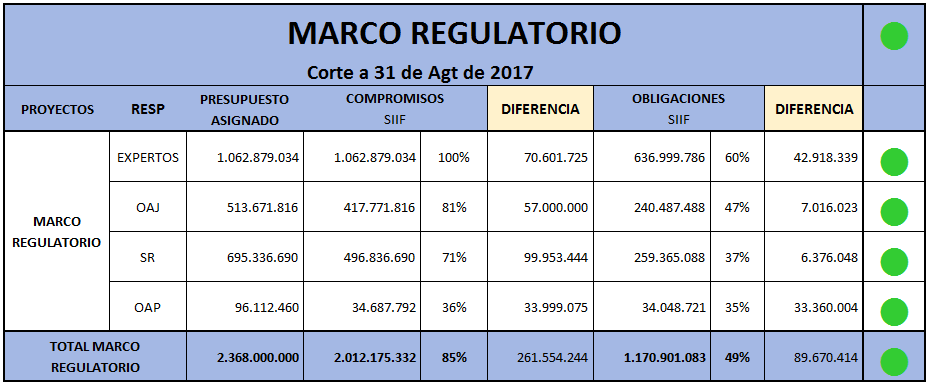 EJECUCIÓN PRESUPUESTALCorte a 30 de Septiembre de 2017
INVERSIÓN
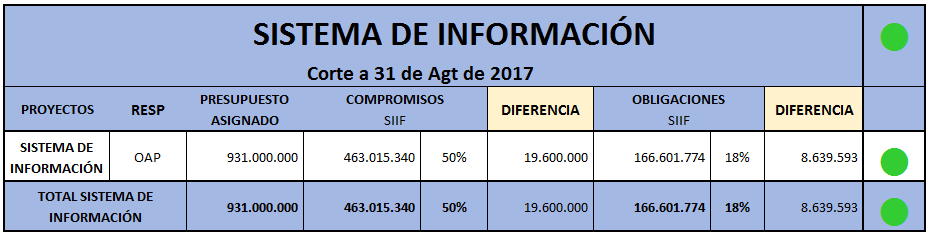 EJECUCIÓN PRESUPUESTALCorte a 30 de Septiembre de 2017
INVERSIÓN
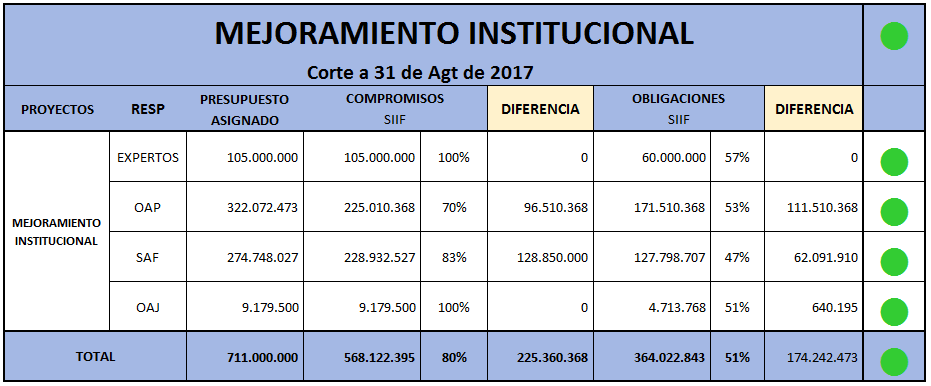 PENDIENTE DE EJECUCIÓN
FUNCIONAMIENTO
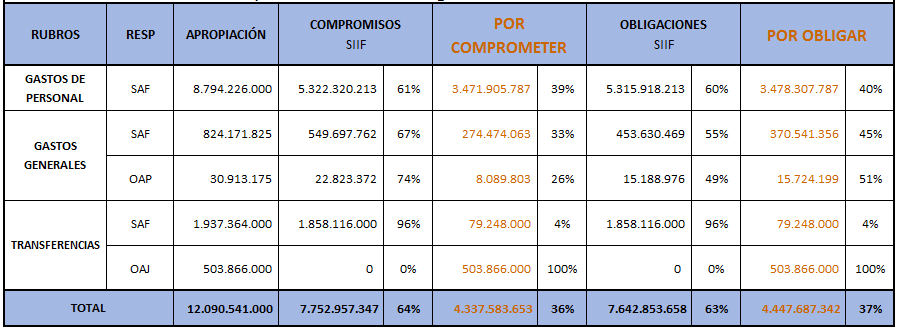 $600 mlls promedio mes  nómina + vacaciones y prima
$274 mlls Contrato seguros generales, pago administración y servicios
$ 8 mlls Contrato Servicio de Internet
$79,2 mlls Cuota de Auditaje
$503,9 mlls Sentencias y Conciliaciones
PENDIENTE DE EJECUCIÓN
INVERSIÓN
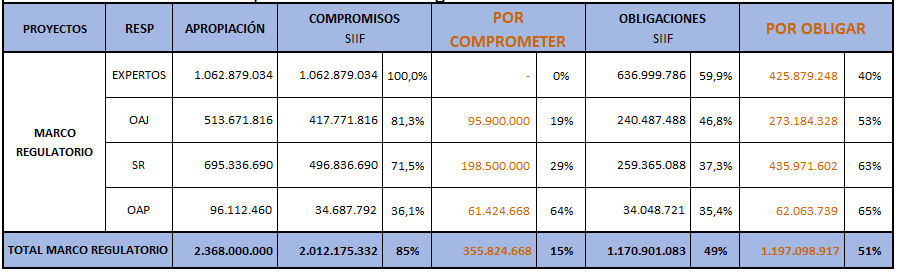 $45 apoyo Jurídico para la construcción y expedición de la Regulación
$24 mlls apoyo jurídico para la construcción y expedición de la Reg – LAAM Firma a partir de Sep 6  
$20,9 mlls adición contrato apoyo jurídico
$ 6 mlls sobrante - por definir OAJ$90 mlls Construcción Buenas Prácticas Gobierno Corporativo – Convenio U. Nal $20 mlls apoyo técnico para la construcción y expedición de la Regulación
$36 mlls apoyo técnico para la construcción y expedición de la Reg – MRC Firma a partir de Sep 1
$10,5 mlls adición contrato Estudio Ambiental
$22 mlls Material, Diseño y diagramación SR
$20 mlls sobrante - por definir SR 
$34,5 mlls Videos para facilitar entendimiento y divulgación de medidas regulatorias $26,9 mlls Viáticos y tiquetes
PENDIENTE DE EJECUCIÓN
INVERSIÓN
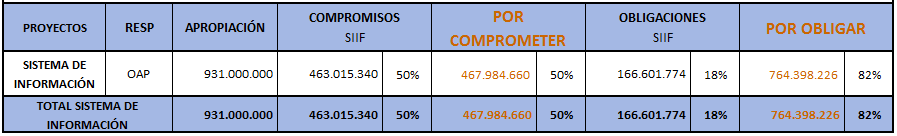 $276,1 mlls Renovación infraestructura
$49 Mantenimiento a la infraestructura tecnológica
$120 mlls Plan de Arquitectura Empresarial$9,7 Adición contrato Web Master
$13 mlls sobrante – por definir
PENDIENTE DE EJECUCIÓN
INVERSIÓN
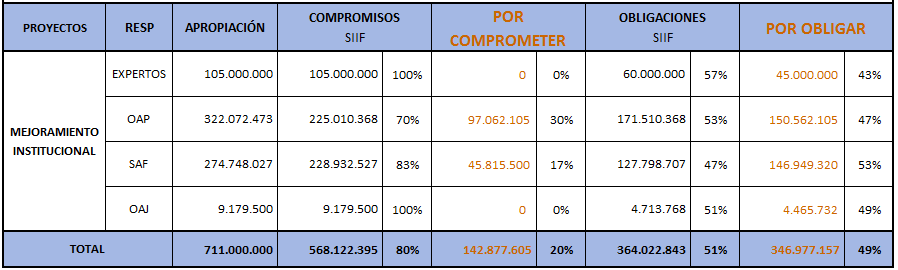 $40 mlls Audiencia Pública de Rendición de Cuentas
$34,6 mlls estrategia regional de comunicaciones
$4,5 mlls visita de seguimiento SGC
$8,5 mlls apoyo publicista
$9,3  mlls eventos
$45,8 mlls apoyo planta de personal – SAF. Se compromete en Sep.
PENDIENTE DE EJECUCIÓN
RESERVA PRESUPUESTAL 2016
$8,2 mlls Contrato Tiquetes
$12,5 mlls contrato eventos ACODAL
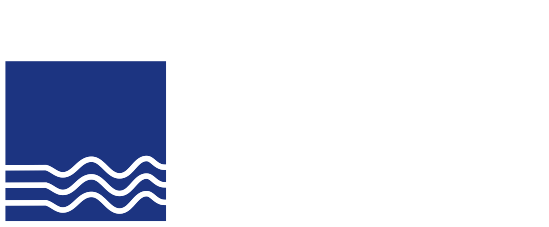 Página web: www.cra.gov.co
Twitter: @cracolombia
YouTube: crapsbcol
Facebook: Comisión de Regulación CRA
Correo electrónico: correo@cra.gov.co
PBX: (1) 4873820 Línea Nacional: 018000517565
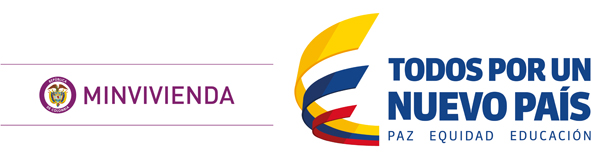